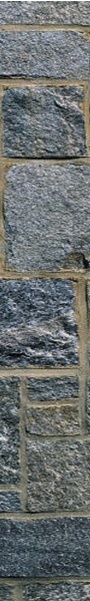 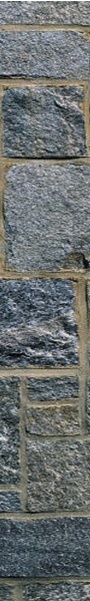 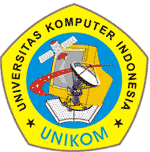 MATERI PERKULIAHANTEKNIK KOMPILASI
IMPLEMENTASI PARSER
5
Ken Kinanti Purnamasari
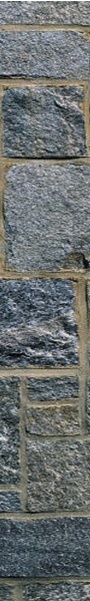 Fungsi FIRST ( )
Fungsi yang menghasilkan 
simbol terminal pertama 
dari suatu deret terminal & non terminal dalam penurunan grammar.
Contoh :
FIRST( a<B><C>) = {a}
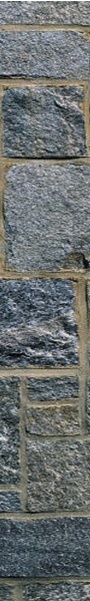 Notasi
Grammar
<A>	::= <B>
<A>	::= <C>
<B> 	::= x<B>
<B>	::= y
<C>	::= x<C>
<C>	::= z
FIRST (<B>)	= { x, y }
FIRST (<C><B>a) = { x, z } 
FIRST (<A>) = { x, y, z }
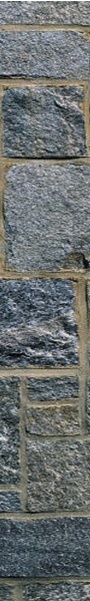 Fungsi FOLLOW ( )
Fungsi yang menghasilkan 
simbol terminal pertama 
yang muncul setelah simbol tertentu.
Contoh :
…  … <B>t
…  … <B>x
…  … <B>y
Maka :
FOLLOW(<B>) = { t,x,y }
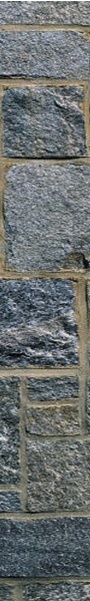 Notasi
Grammar
<A>	::= <B>
<A>	::= <C>
<B> 	::= x<B>
<B>	::= y
<C>	::= x<C>
<C>	::= z
FOLLOW(x) = { x,y,z }
FOLLOW(<B>) = { }
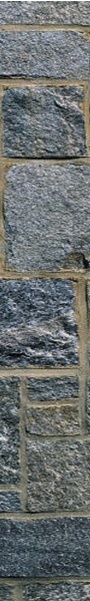 LL(1)
LEFT 	 Pemeriksaan string dimulai dari KIRI ke kanan
LEFT 	 Jika ada 2 atau lebih simbol nonterminal,  
                   penurunan dimulai dari nonterminal ter-KIRI. 
1 	 melihat 1 simbol
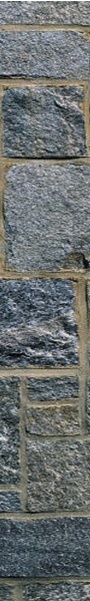 Aturan LL(1)
1) Jika ada rule sebagai berikut :

<A>	::=  α1 | α2 | α3 | α4 | α5 … αn

maka :
FIRST (αi) ∩ FIRST (αj) = Ø 
	dimana  i, j = 1 .. n  dan  i ≠ j
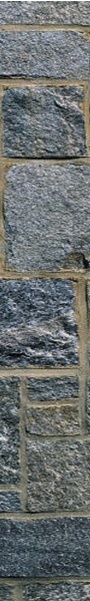 Aturan LL(1)
2)  Jika <A> ::= <B>x 
	dan <B>     *       Ɛ
	maka :
	FOLLOW (<B>) ∩ FIRST(<B>) = Ø
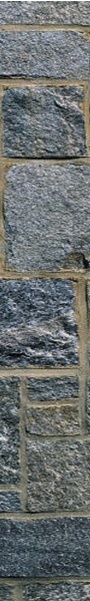 Top Down
Grammar
<E>	::= <E> + <T>
<E>	::= <T>
<T>	::= <T> * <F>
<T>	::= <F>
<F>	::= ( <E> )
<F>	::= id
Maka, untuk string   id * id + id  ?
<E>

<E>                   +                  <T>

<T>                                         <F>

<T>   *    <F>                          id  

         <F>         id       

          id
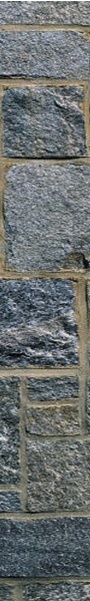 Bottom Up
Grammar
<E>	::= <E> + <T>
<E>	::= <T>
<T>	::= <T> * <F>
<T>	::= <F>
<F>	::= ( <E> )
<F>	::= id
Maka, untuk string   id * id + id  ?
<E>

	<E>	

	<T>

         <T> 			<T>                                 

         <F>          <F>      		<F>

          id     *       id          +           id
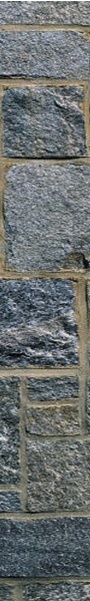 Implementasi
T(terminal);

if terminal = masukan then
 	read(masukan, file)
else
	write (‘ERROR’);

T(simple production(A));
	A();
Catatan : Semua simbol non terminal dijadikan prosedur. Isinya adalah ruas kanan dari simbol non terminal tersebut.
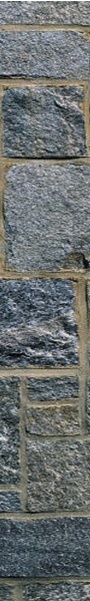 Implementasi
3) T(α1 | α2 | α3 … αn)

case masukan of
	FIRST(α1) 	: T(α1)
	FIRST(α2)	: T(α2)
	.
	.
endcase
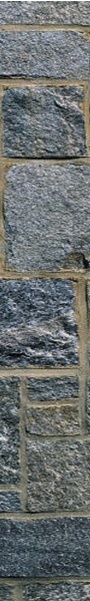 Implementasi
4) T(α1 α2  α3 … αn)

	T(α1)
	T(α2)
	.
	.
	T(αn)
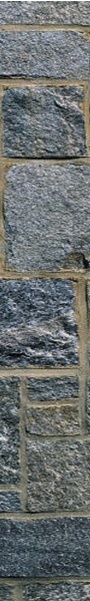 Contoh Tampilan Implementasi
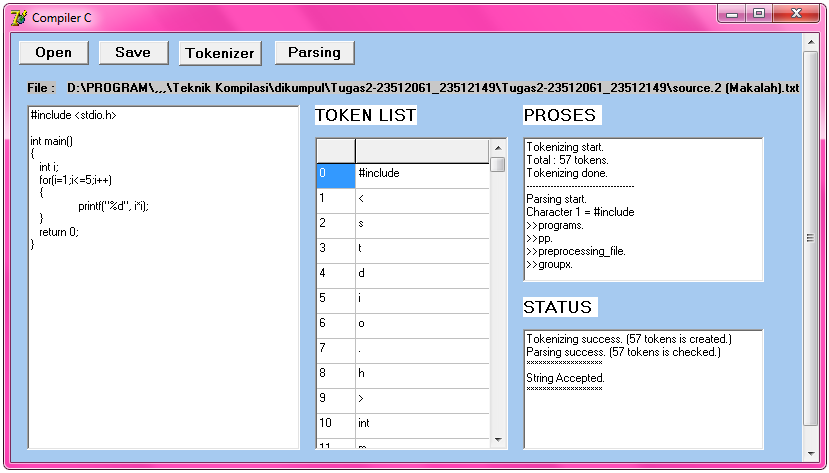 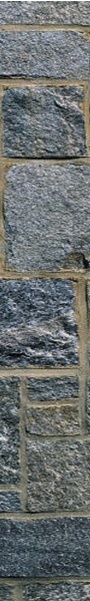 REFERENSI . . .
Firrar U., Teknik Kompilasi, J&J Learning Yogyakarta, 2001
Alfred v. a. & ullman J.D., Compilers Principles Technique and Tools, Addison Wesley, 1988
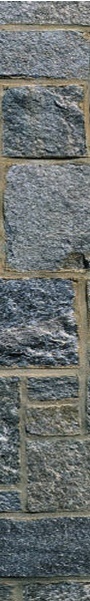 Tugas Kelompok
Buatlah program Parser 
dalam bahasa C atau Pascal   
berdasarkan grammar / diagram sintaks 
pada tugas sebelumnya!  

(Kumpulkan 1 CD / kelas)